Venue & Production Manager  
HARVEY WRIGHT
Technical Supervisor
DENNIS SMITH
TRUSTEE BOARD
Venue & Events Marketing Coordinator 
SOPHIE POOLE
Student Staff
Venue Manager
JENAYA-NICOLE HACKSHAW
EXECUTIVE COMMITTEE

President 
BRANDON TESTER

Vice President (AB) 
JESS BRADBURY

Vice President (EW) 
SRUTHI SUBHASH

Vice President (EW- UXB)
AMY PILE
Trainee Venue Manager
ZUZANNA WAWRZKIEWICZ
Senior Events & Promotions Coordinator 
ELYSIA HIX
Events Intern 
TOM BENTON
Advice Centre Manager
JULIA CROOKS
Advisor (HW) – HAYLEY BOWDEN 
Advisor (UXB)– TIM DIXON
Student Activities Coordinator (AU)– ALEX DITCHBURN
Student Activities Coordinator(Recreational Sport & Societies) – 
DAN LAWRENCE
Student Activities Coordinator (Volunteering) – KELLY WILES
Student Activities Manager
CATHERINE LYMER
Deputy Chief Executive Officer

MATTHEW KITCHING
Chief Executive Officer

TRISTAN TIPPING
Student Engagement Coordinator (UXB) – NATASHA NEAL
Student Engagement Coordinator (HW) – WILL DEELEY
School Officers
Reps
Student Experience Manager 
LUCY RYAN
Project Coordinator
KATIE SMITH
Freshers Helpers
Buddies
Head of Communications & Marketing

SIMON MCDOWELL
Senior Communications & Marketing Coordinator– OLI GUNSON
Digital Marketing Coordinator – IAN TUAZON
Marketing Coordinator – AJAY SUNDER
Catering Manager
PAUL GOODALL
Catering Assistant – KERRY SIMS
Catering Assistant – SHARON ANDERSON
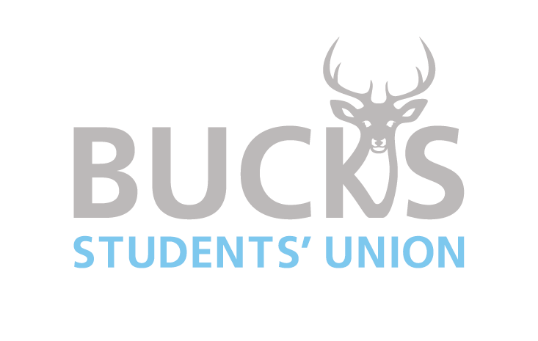 Head of Finance

LESLEY FAVAGER
Finance and Payroll Assistant- WENDY LUMLEY
Finance Assistant– NICK SAUNDERS
Administration Coordinator 
SARAH NAWAZ
Head of People & Development

SARAH JACKSON
Training and Development Coordinator 
JESSICA HUGHES
Activities Intern 
IMOGEN SANDERS
Receptionist
MEHVISH BUTT
[Speaker Notes: University contracts]